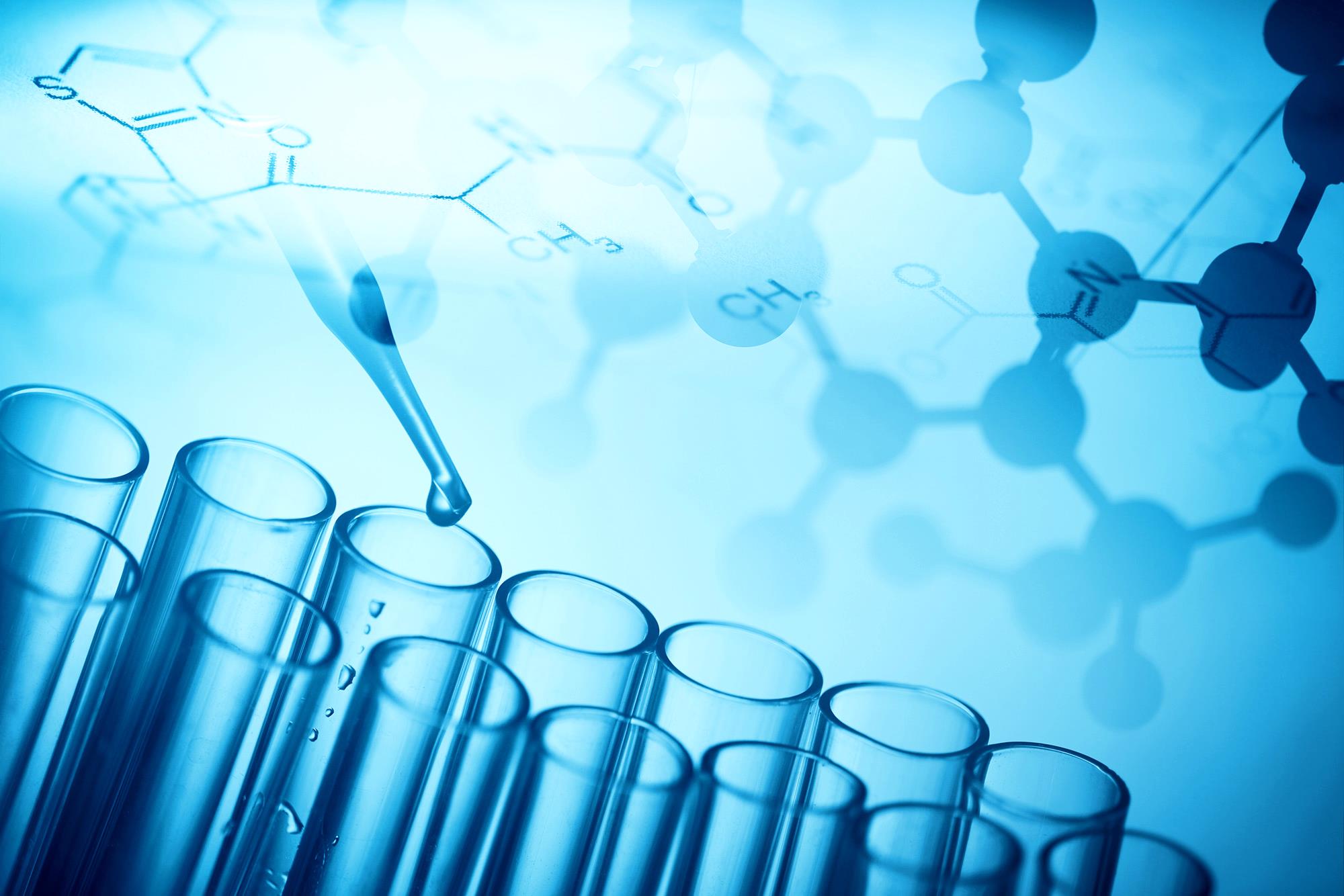 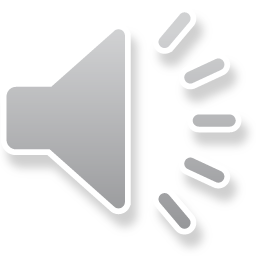 Муниципальное общеобразовательное учреждение
средняя общеобразовательная школа №40

«Нанотехнологии – прорыв в будущее»
Профессия - нанотехнолог. 

Творческая группа 9А класса:
Миронова Екатерина, Пченикина Яна, 
Снеткова Ксения.
Руководитель работы: классный руководитель и учитель математики Рыжикова Виктория Александровна.
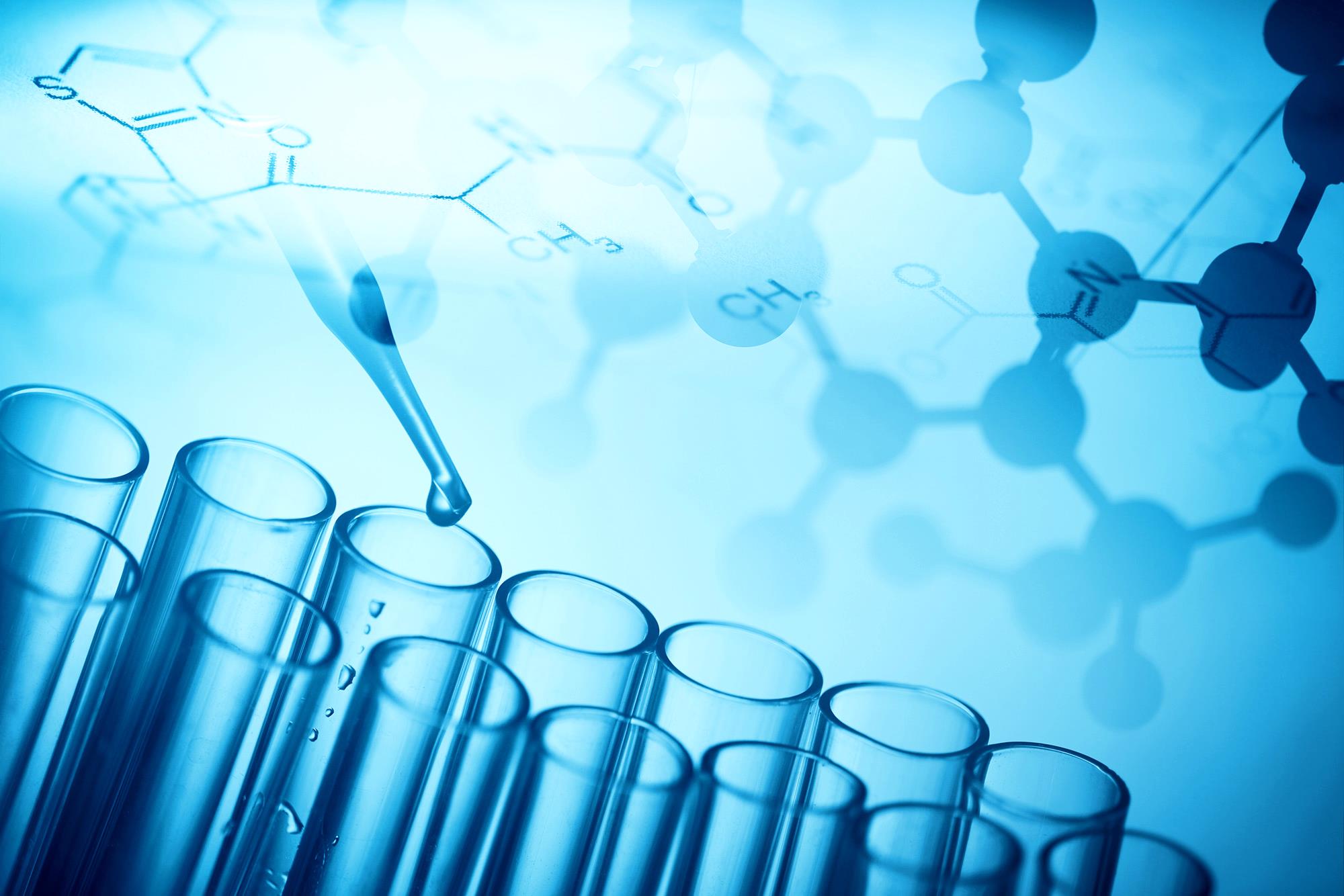 Нанотехнологии – прорыв В будущее
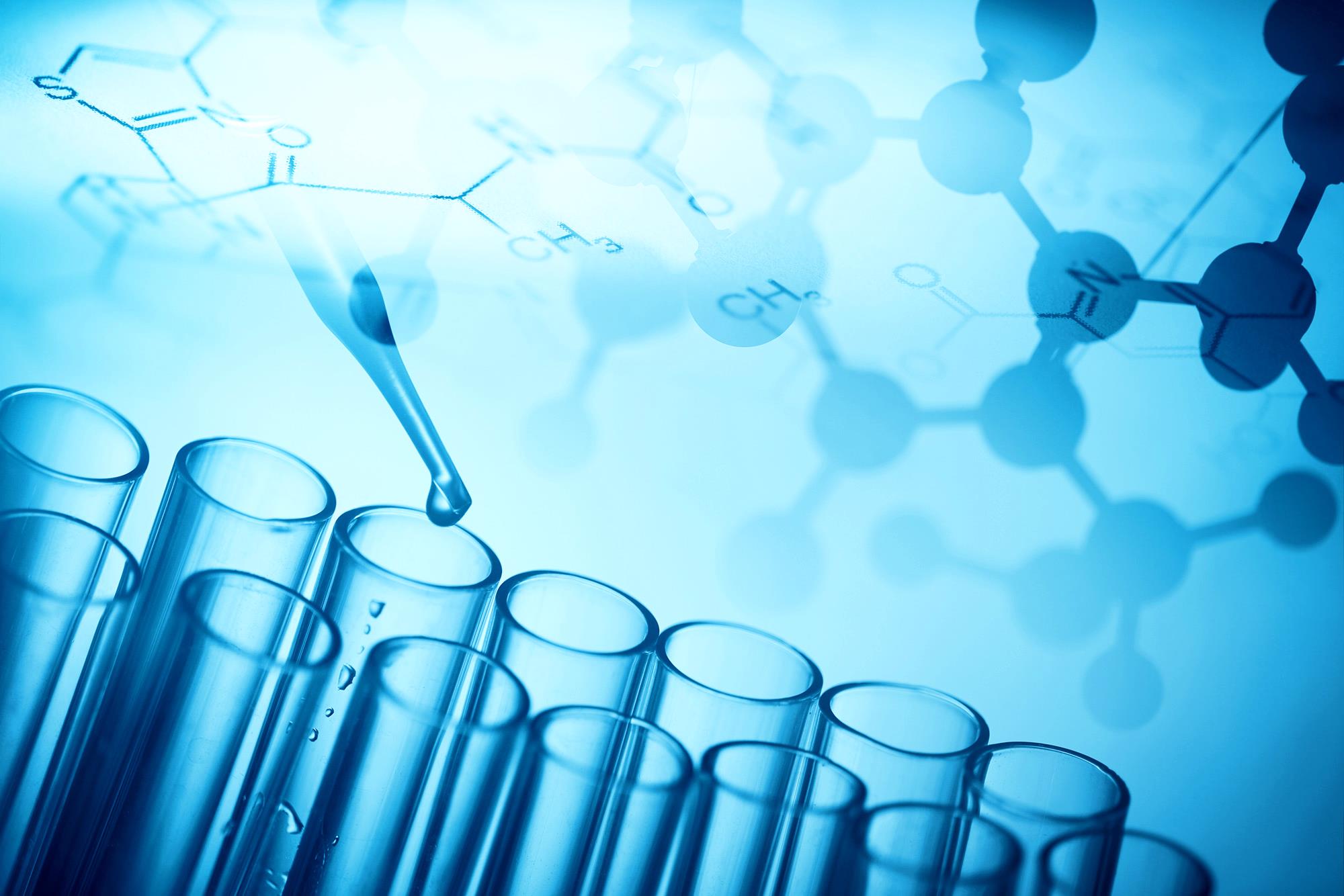 Нанотехнолог — специалист по нанотехнологиям, учёный, 
который исследует материалы на молекулярном и атомарном уровне и создаёт объекты из компонентов, обладающих наноразмерами.
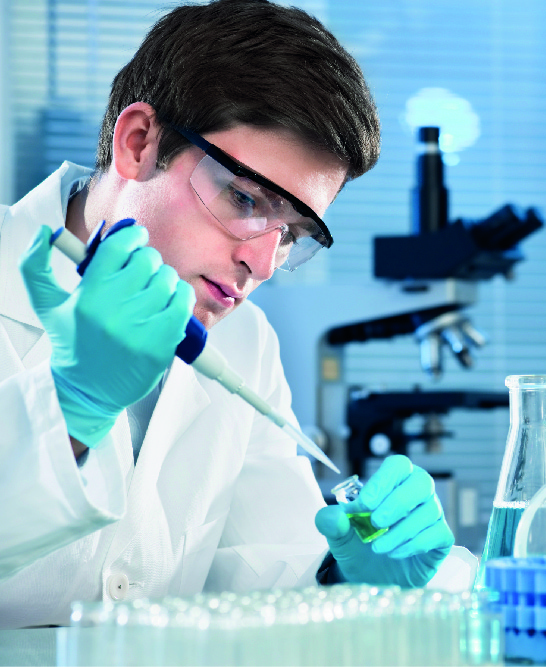 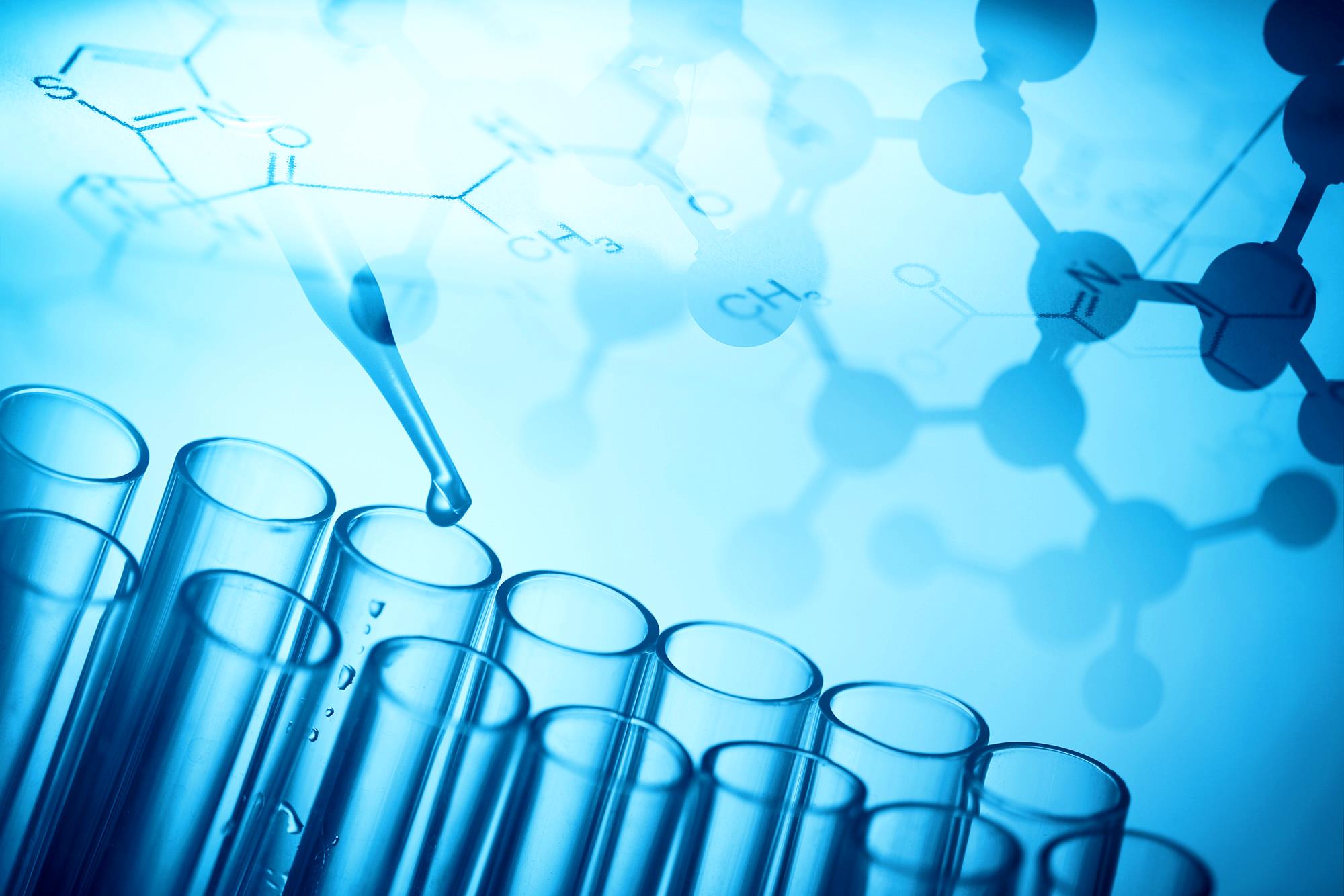 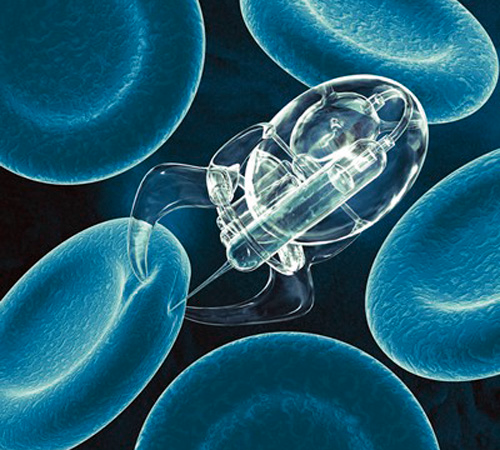 Нанотехнология— область фундаментальной и прикладной науки и техники, имеющая дело с контролируемым манипулированием отдельными атомами и молекулами.
Нанотехнология— междисциплинарная область, находящаяся на стыке науки и техники.
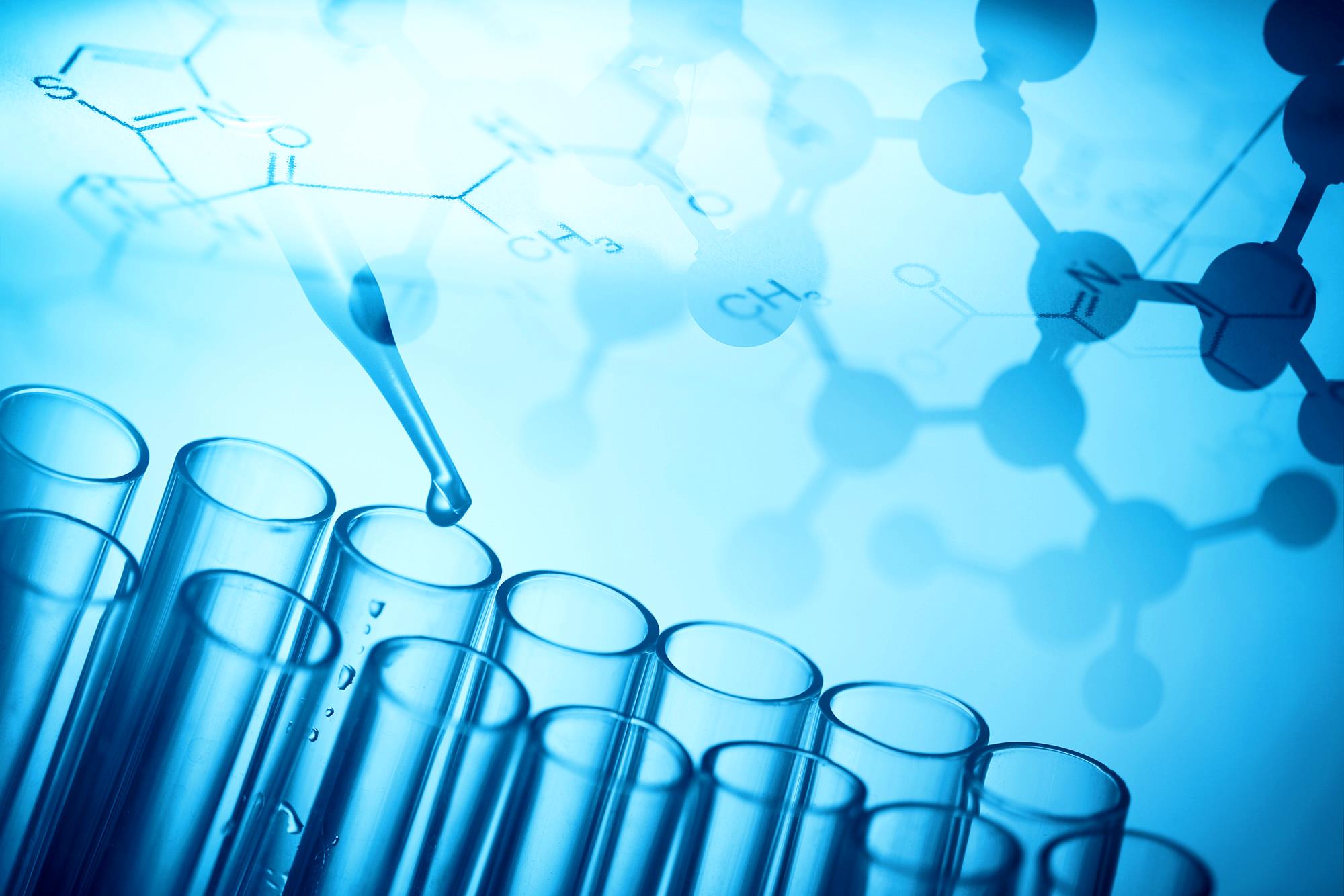 Отцом нанотехнологии считается американский учёный Ким Эрик Дрекслер, который начал свою работу в этой области в 1970-х годах. Он является автором теории создания молекулярных нанороботов, нанотехнологического механосинтеза.
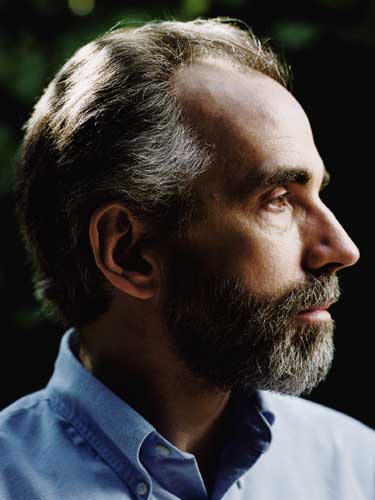 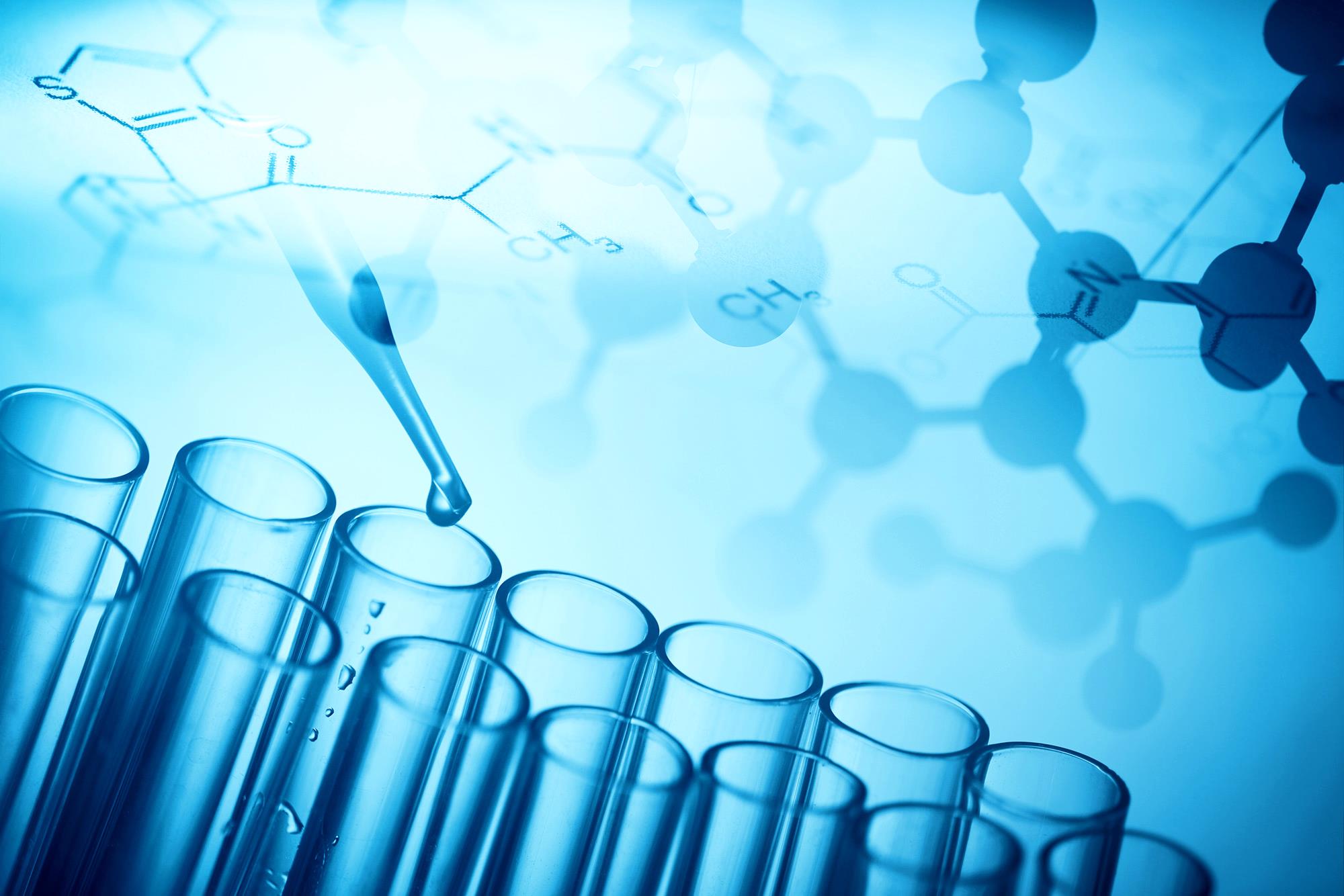 По мнению Дрекслера, нанотехнологии должны избавить мир от голода и болезней, уберечь его от экологической катастрофы, т.к. всё, что нужно человечеству, можно сделать с помощью нанороботов из атомов и молекул почвы, воздуха и песка.
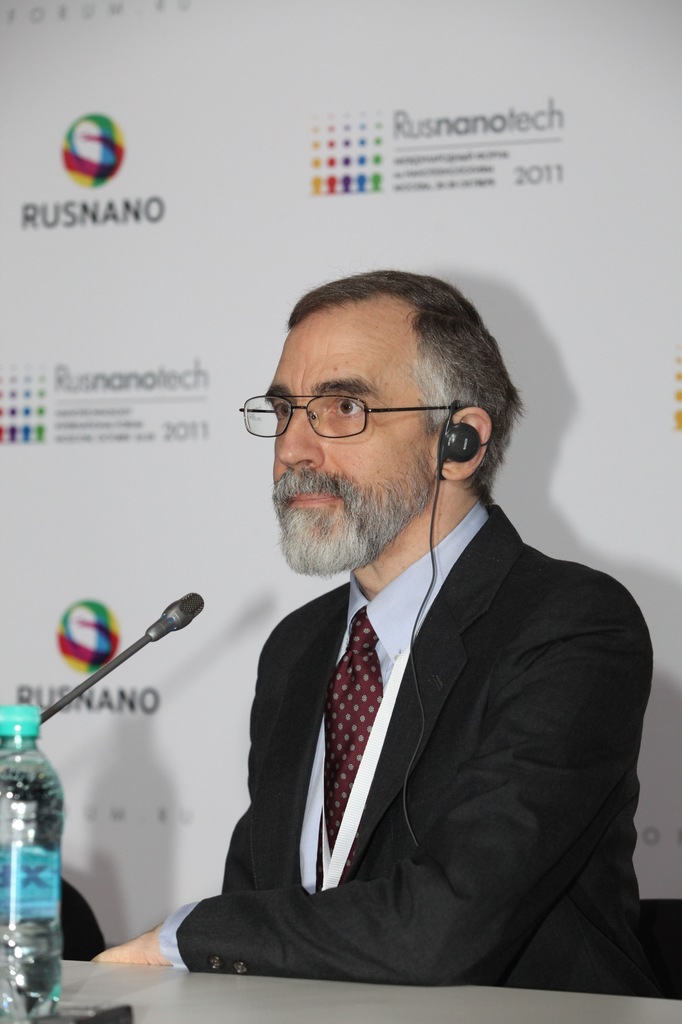 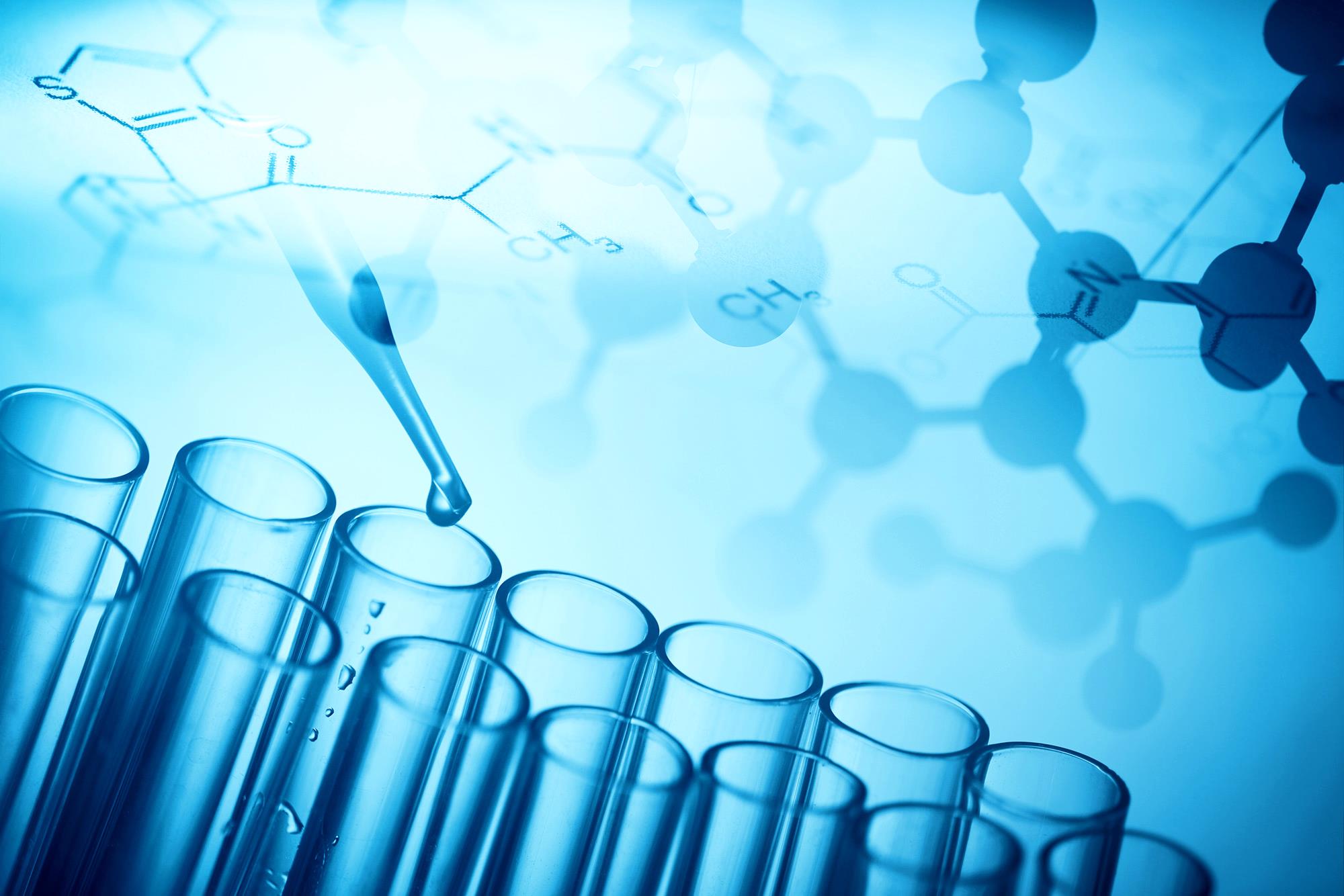 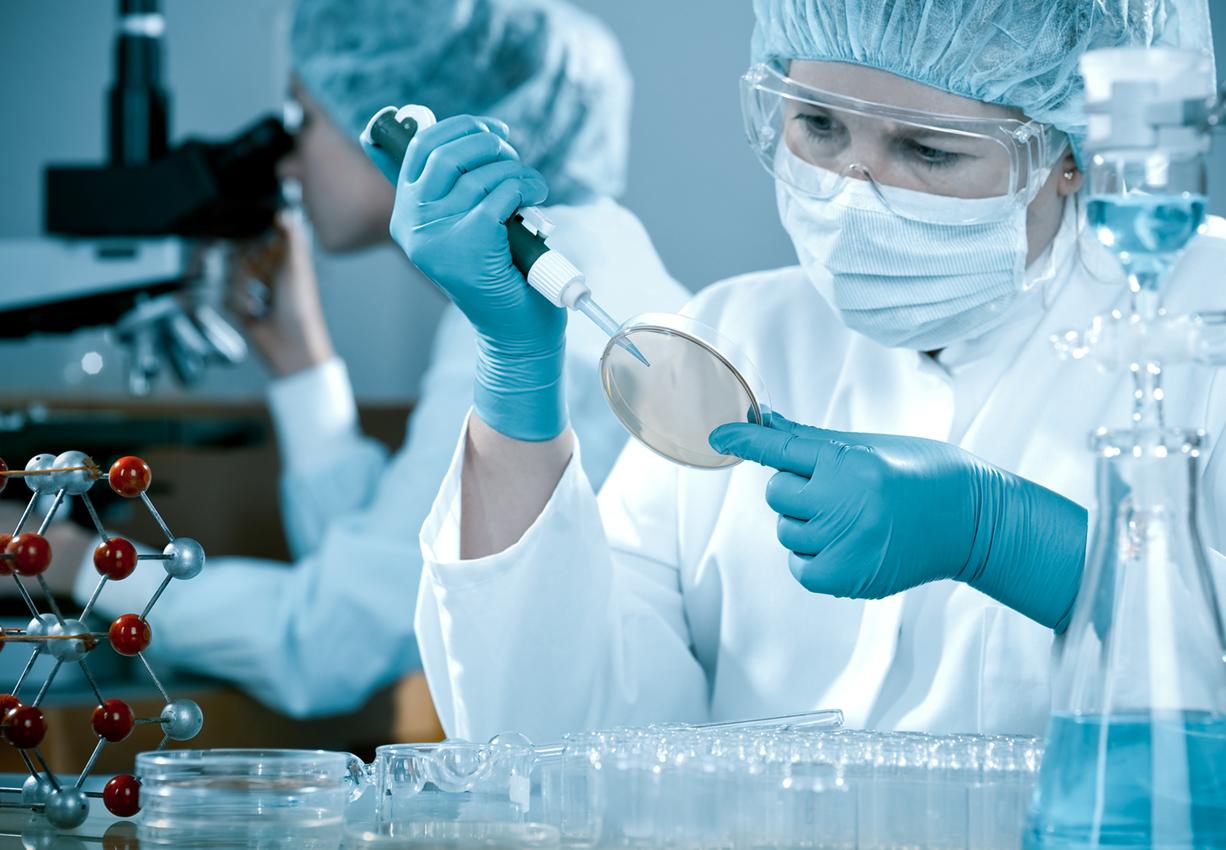 В утверждении, что нанотехнологи избавят человечество от голода и болезней, почти 
нет преувеличения.Ученые уже разработали методики лечения злокачественных опухолей с помощью нанополимеров.У этого метода гораздо меньше побочных эффектов, чем у традиционной химиотерапии.
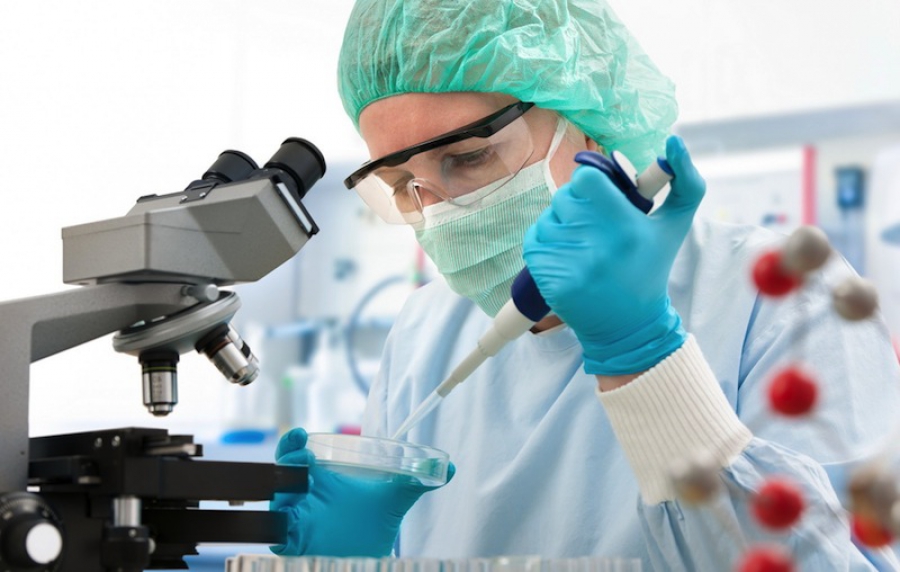 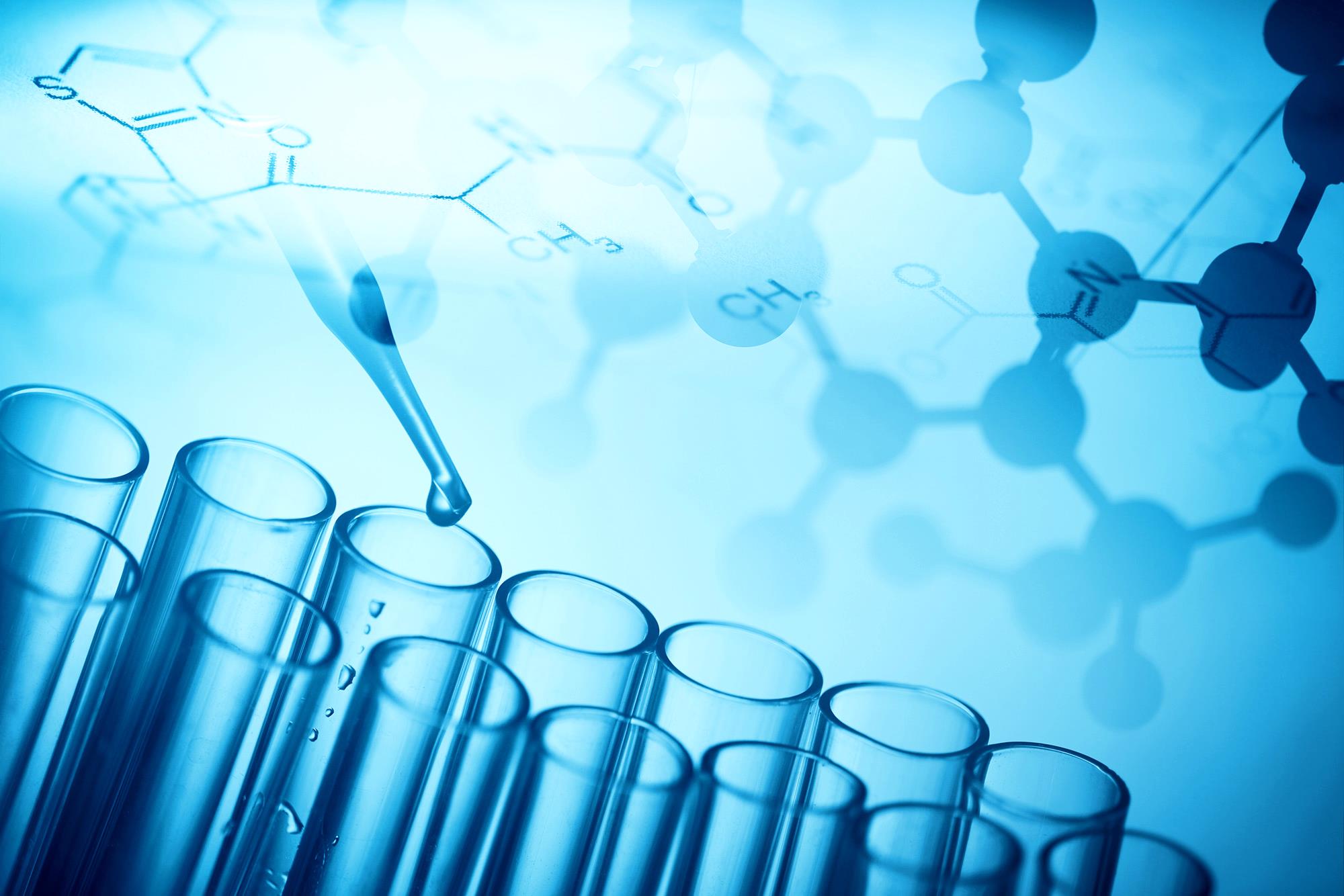 Попытки использовать нанотехнологи для лечения предпринимают и в России. Предприятие «Нанокор» в Томске в 2012 году начинает разрабатывать технологию использования биоактивных наночастиц для лечения атеросклеротических бляшек в кровеносных сосудах. Кластер биомедицинских технологий существует и в инновационном центре «Сколково».
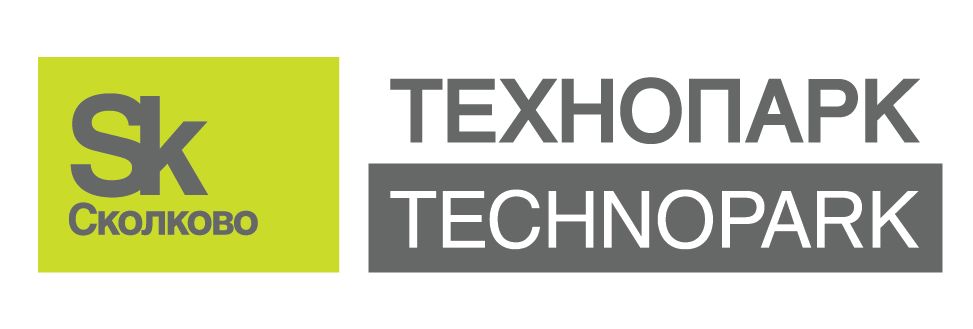 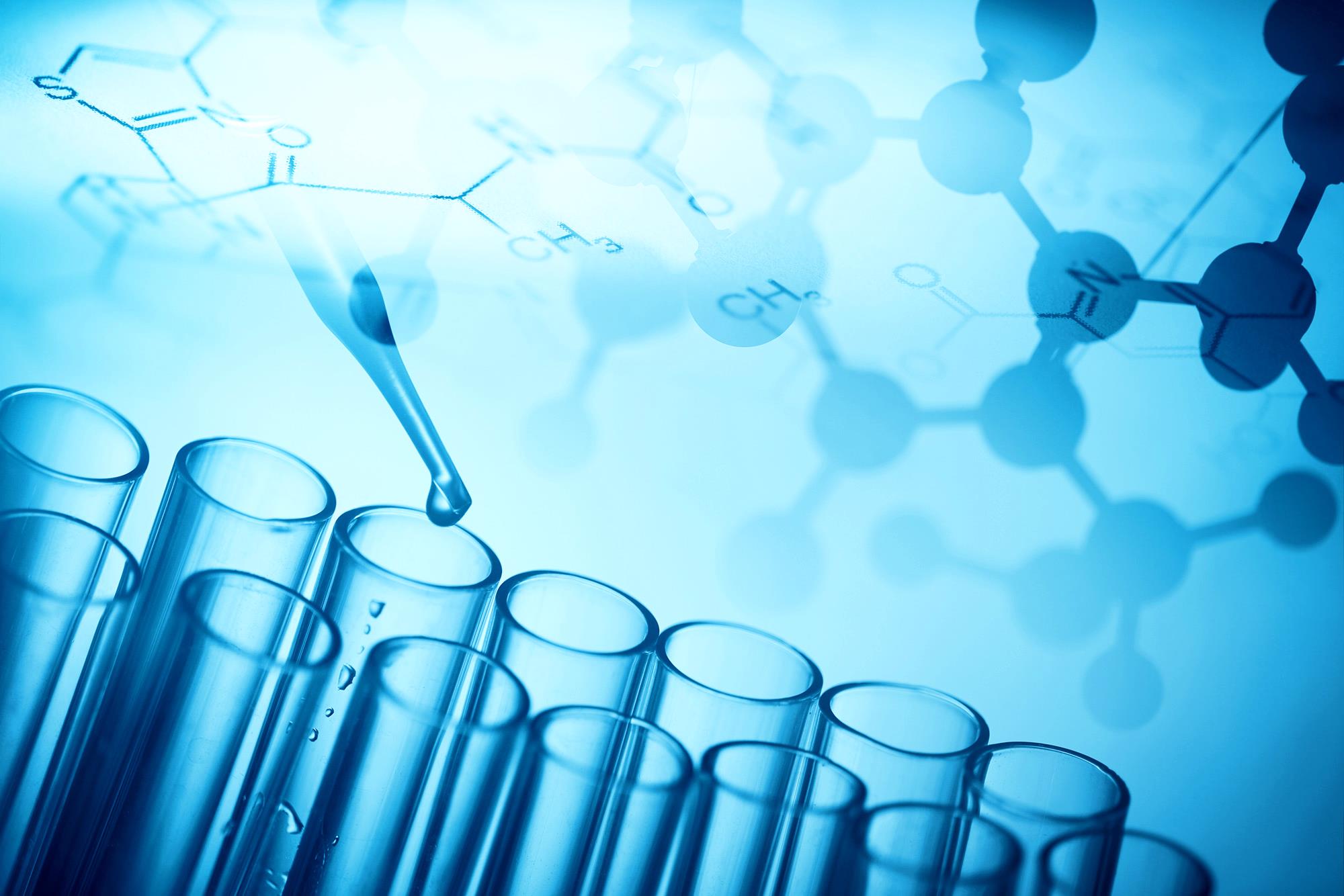 В России за развитие нанотехнологий отвечает «Российская корпорация нанотехнологий» 
(РосНа-ноТех). 
Уже в ближайшие годы профессия специалист по нанотехнологиям должна стать одной из самых востребованных в России.
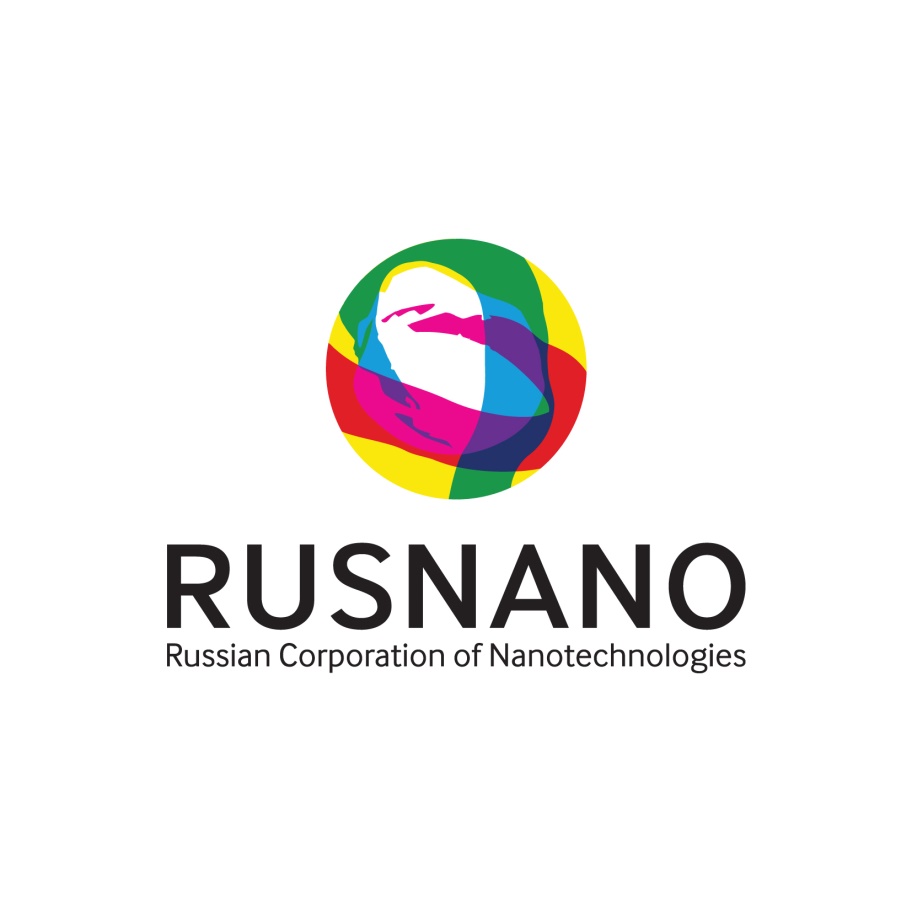 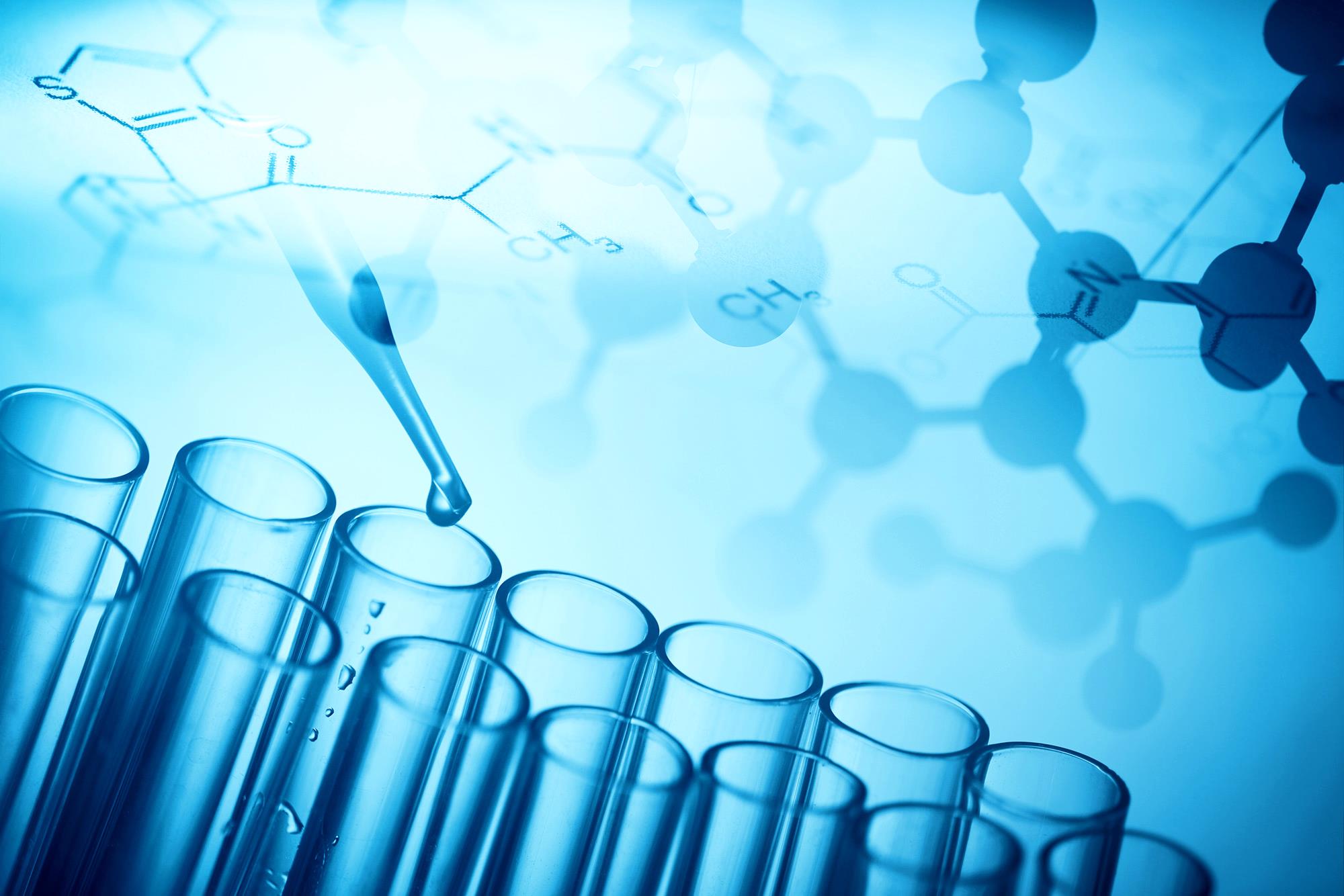 Профессия нанотехнолога предполагает интерес к исследовательской работе, научный склад ума. 

Для успешной работы нужны знания по математике, физике, химии, биологии, информатике. Для общения с иностранными коллегами и чтения литературы требуется знание английского языка.
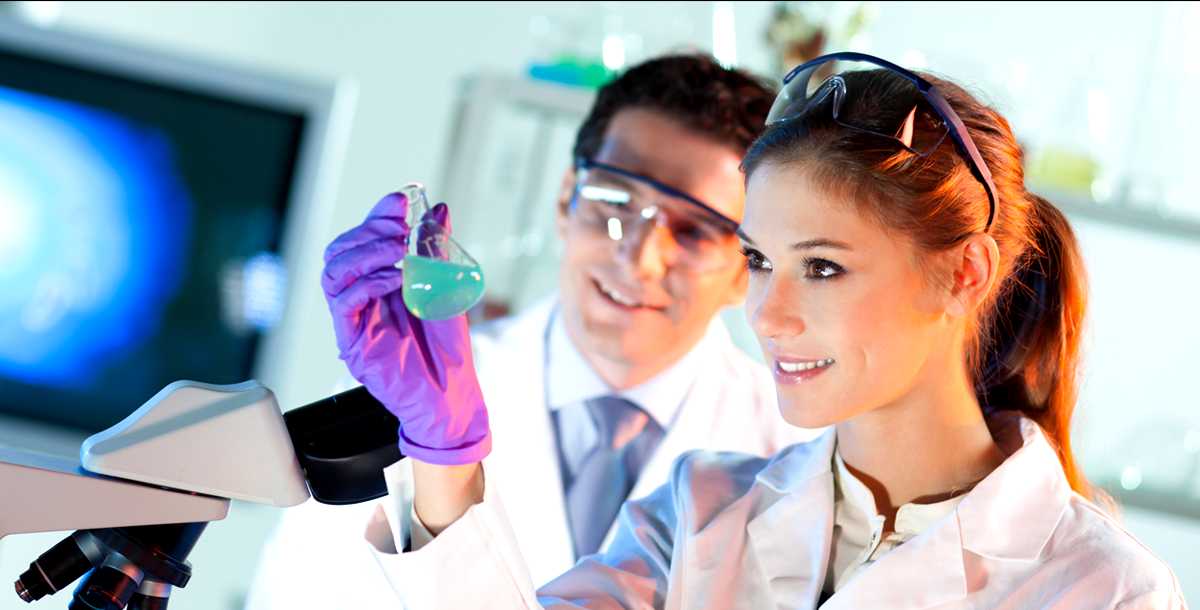 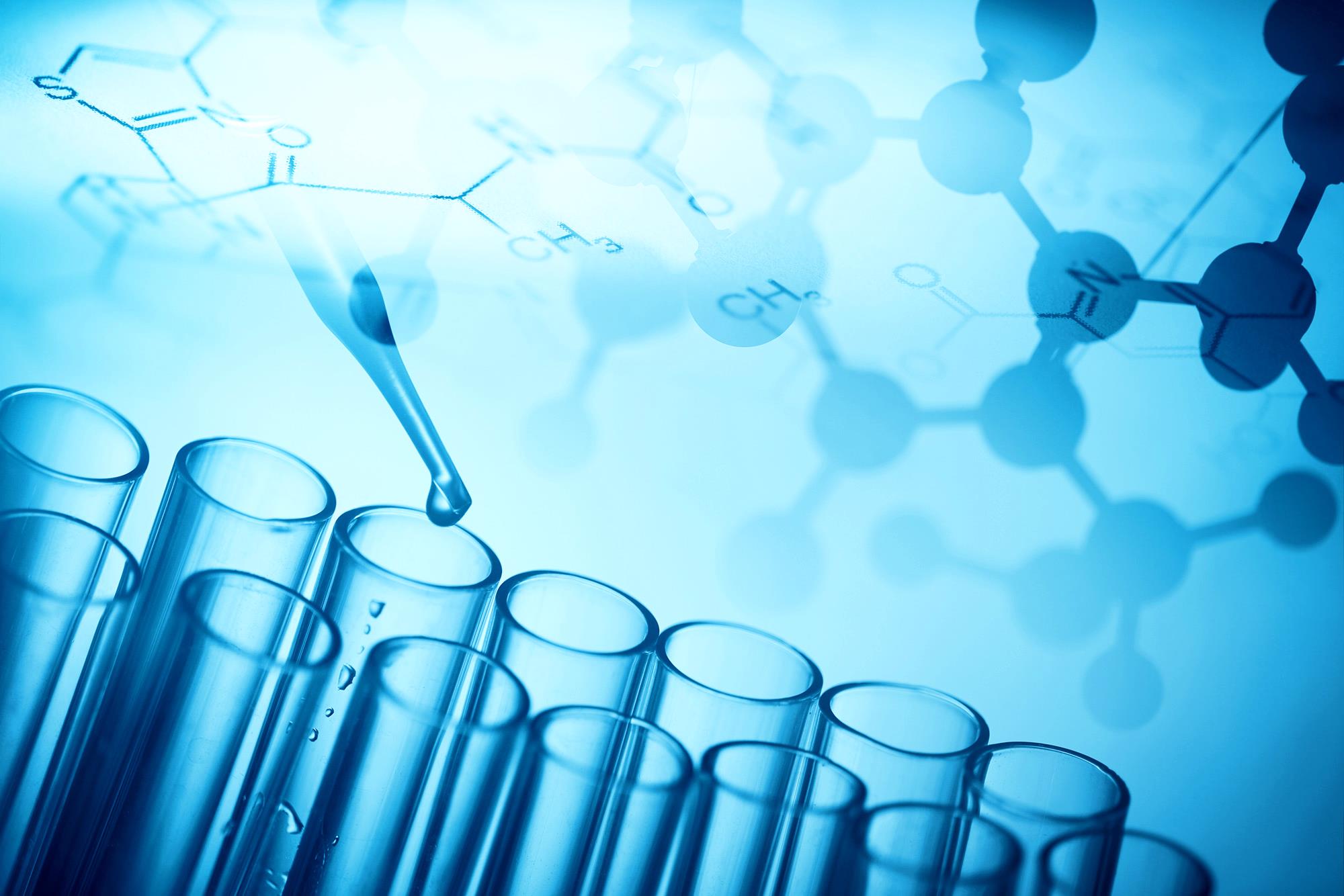 Московский физико-технический институт (государственный университет)
Московский государственный технический университет им. Н.Э.Баумана.
Национальный исследовательский технологический университет «МИСиС» и других.
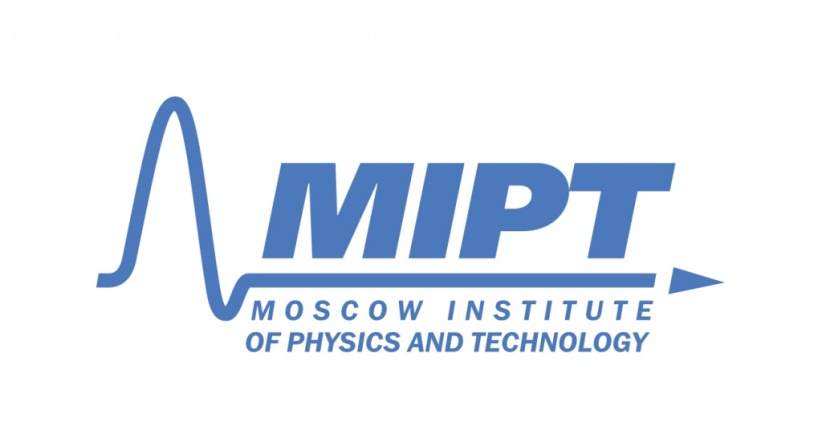 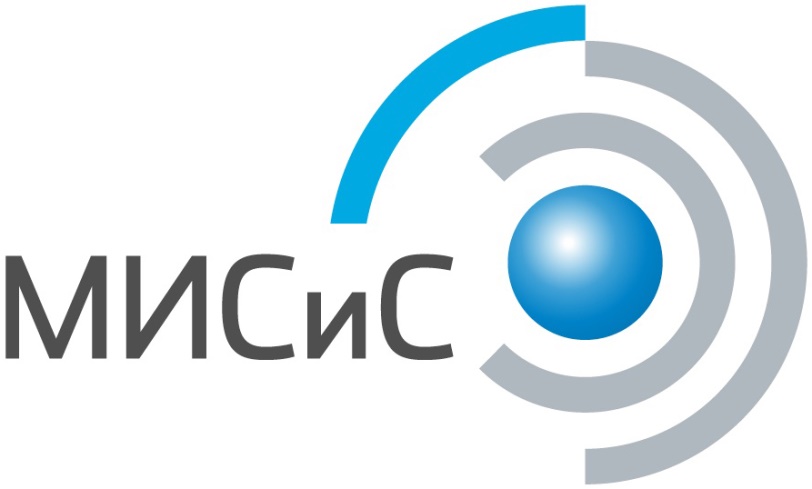 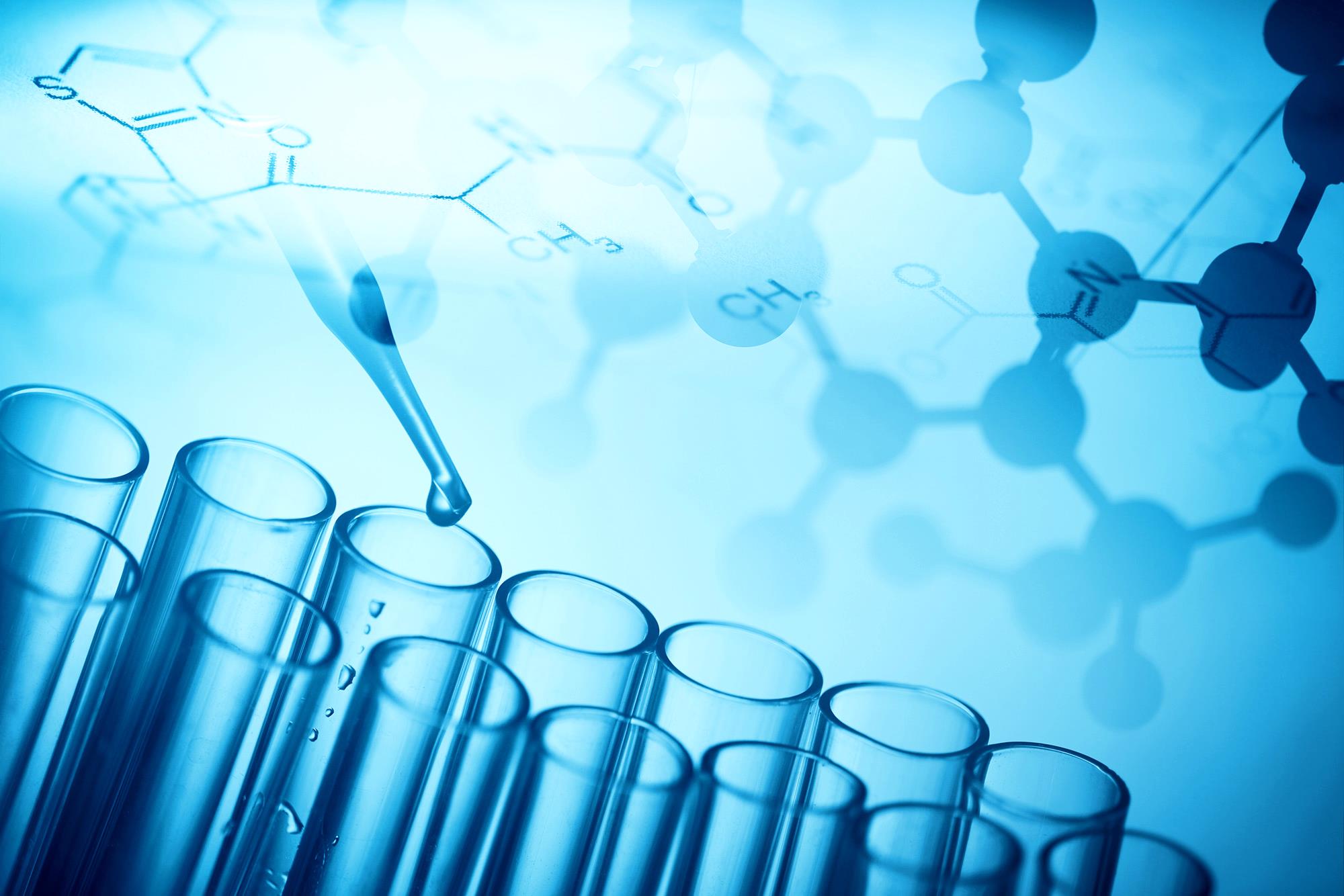 В нанотехнологи пойду – пусть меня научат!!!